Тест
МХК. Доколумбовая Америка
Введите фамилию и имя
Начать тестирование
5
5
Всего заданий
Время тестирования
мин.
[Speaker Notes: Версия от 30.01.2012 г. Последнюю версию конструктора смотрите на сайте «Тестирование в MS PowerPoint» http://www.rosinka.vrn.ru/pp/]
Столица Инков
Мачу-Пикчу
1
2
3
Чичен-Ица
Куско
1
Далее
Задание
1 бал.
Что изображено на рисунке?
Введите ответ:
2
Далее
Задание
1 бал.
Что изображено на рисунке?
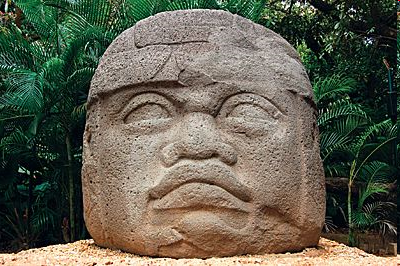 Введите ответ:
3
Далее
Задание
1 бал.
Этот город называли «Озёрной Венецией»
Куско
1
2
3
Теночтитлан
Мачу-Пикчу
4
Далее
Задание
1 бал.
инки
майя
ацтеки
Они приносили человеческие жертвы
Они умели предсказывать солнечные и лунные затмения
Они не знали колеса
5
Итоги
Выберите все правильные ответы!
Задание
1 бал.
Результатытестирования
Подождите!
Идет обработка данных
Оценка
Правильных ответов
Набранных баллов
Ошибки в выборе ответов на задания:
Снова
Выход
Всего заданий
бал.
Затрачено времени
[Speaker Notes: В  конструкторе использована идея перемещения объектов в режиме просмотра демонстрации, предложенная Гансом Хофманом (Hans Werner Hofmann hw@lemitec.de)]